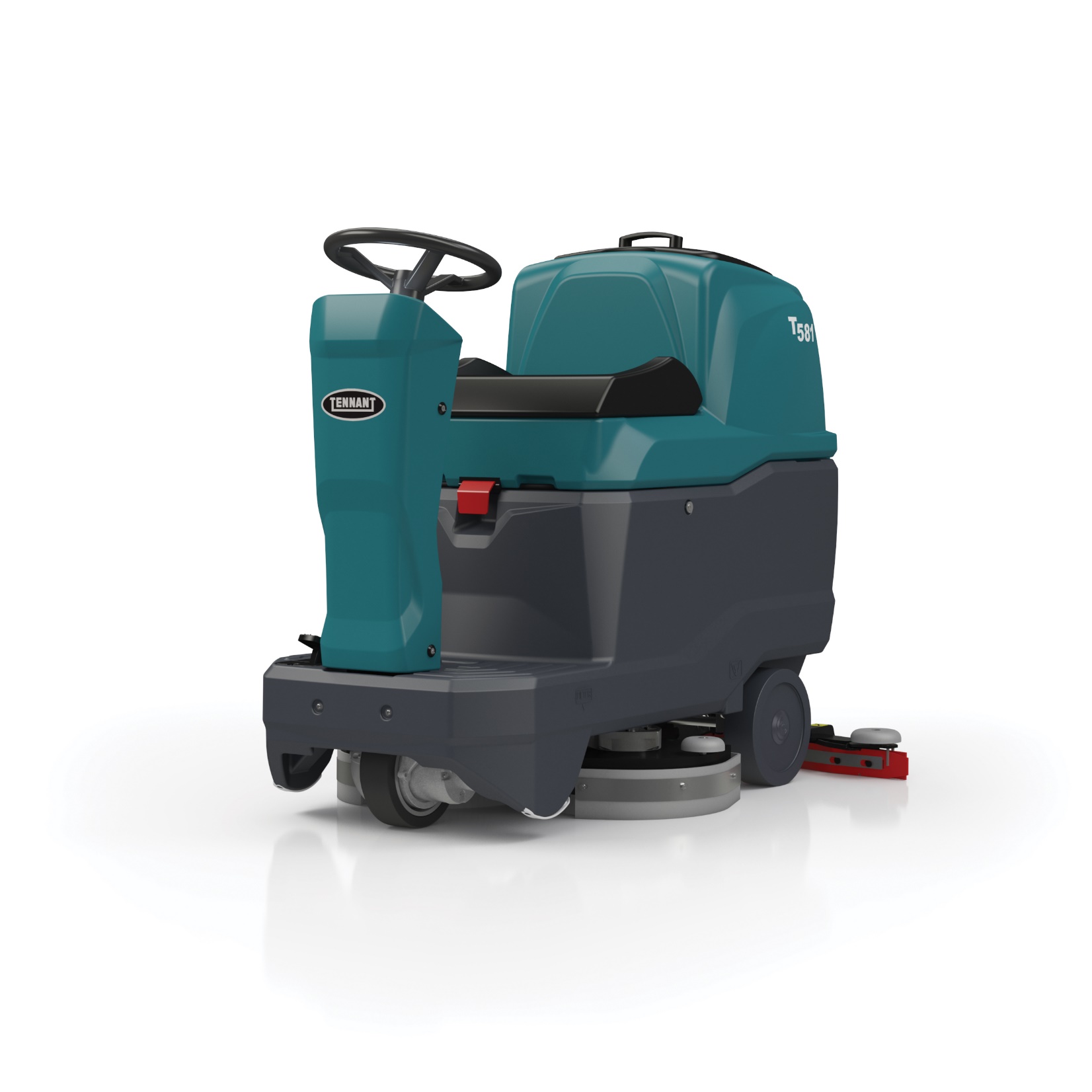 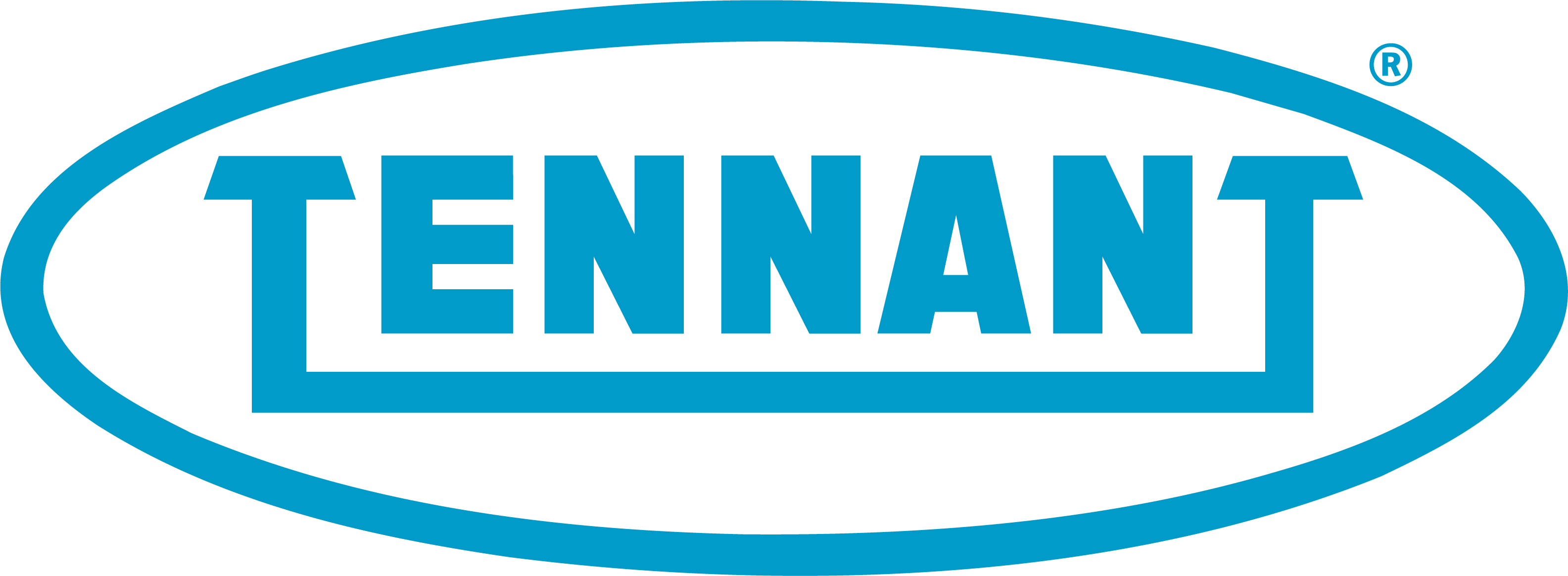 T581 
Micro-Rider
Scrubber-Dryer
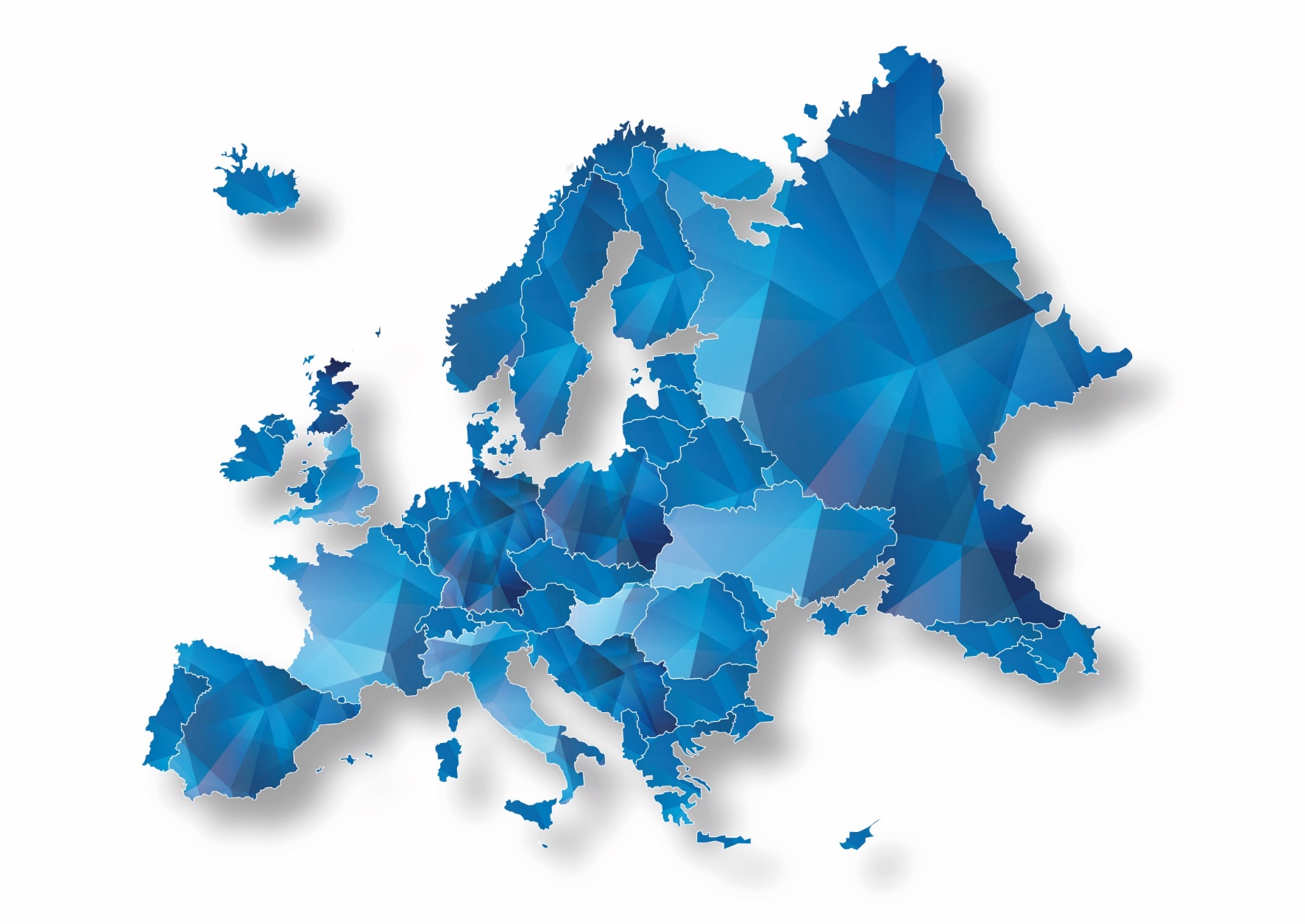 Trusted Advisor
150 Years Experience 
Global Leader in the Cleaning Industry
Top of Class Quality & Reliability
Commitment to Sustainable Cleaning Solutions  
Dedicated Technical Assistance Center 
360+ Service Technicians across Europe
Strategic Account Team
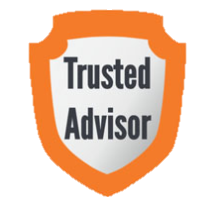 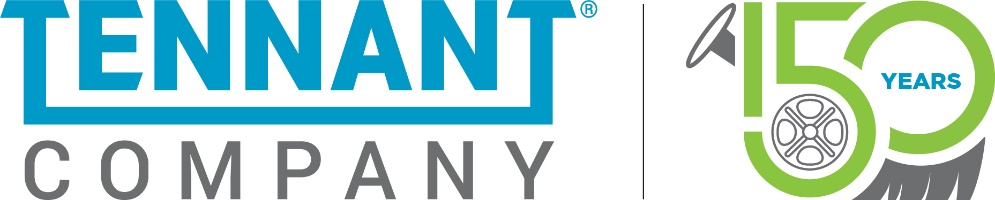 Designed for Commercial Markets
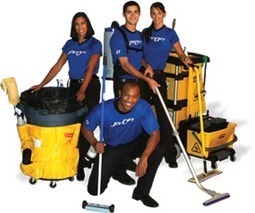 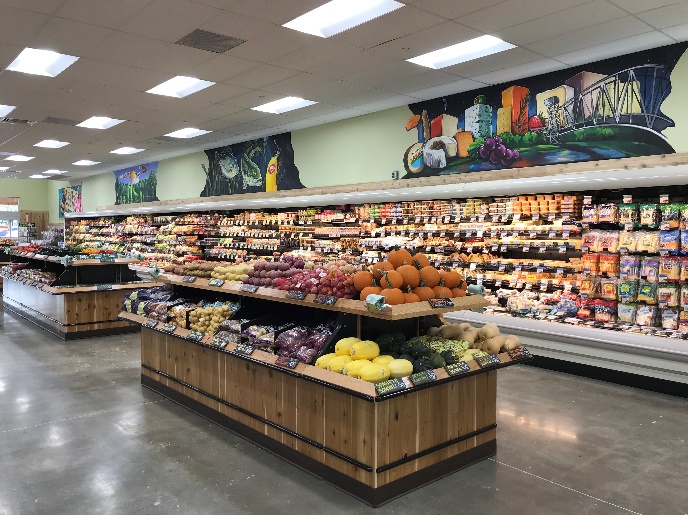 T581 
550 mm single disk
 700 mm dual disk
RETAIL
BSCs
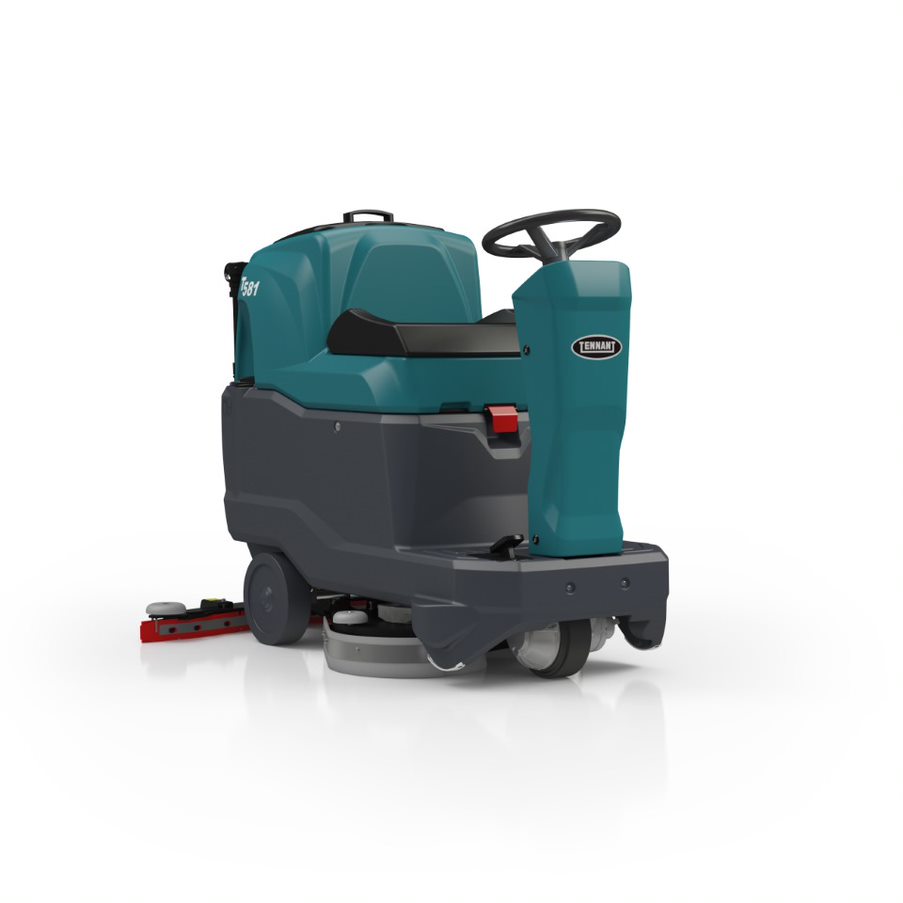 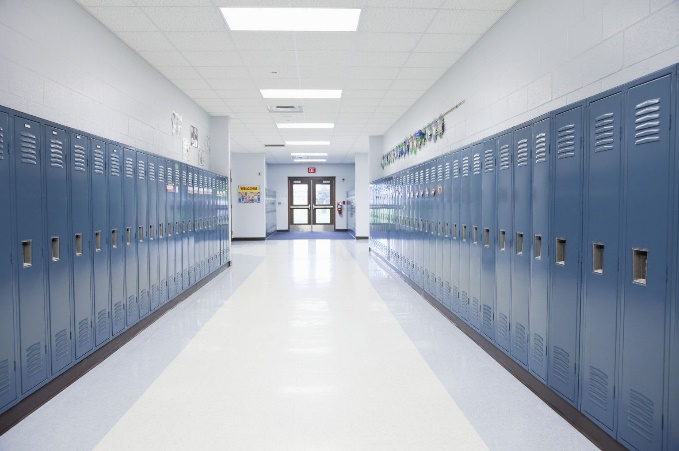 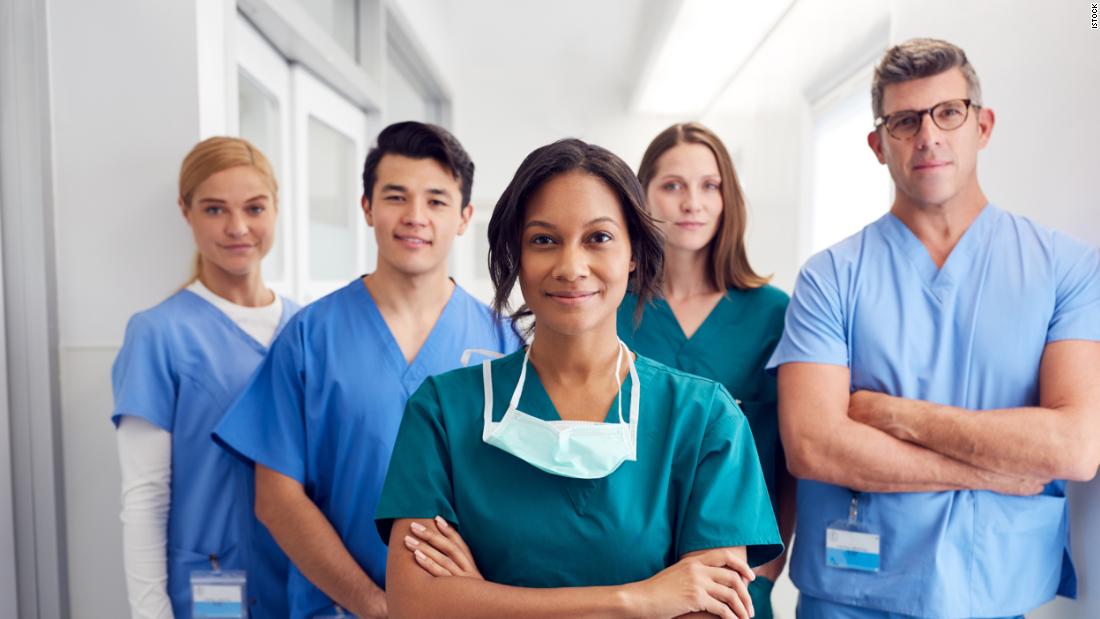 EDUCATION
HEALTHCARE
Great for small areas where productivity, compact size and maneuverability in a rider are needed
Integrated Chem-Dose System standard
Includes poly bristle brush(es)
Right Product for Your Application
Facility Size & Usage
Every other day cleaning during the day and/or night shift
Small-to-large size areas
Less than 2 hours cleaning per day

Application Challenges
Typical commercial settings and floor types
Few obstacles or objects to navigate (forklifts, pallets, carts, corner protectors, etc.) 

Cleaning Environment
Low to medium traffic areas
Low to medium soils (few spills or aggressive soils)
Tennant Commercial Scrubber Advantages
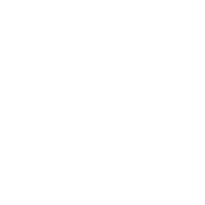 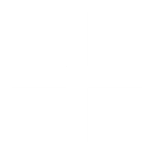 Reduce Costs to Clean
Simple, intuitive controls that require minimal buttons to be pressed to help make start-up consistent and fast.
Maintain Health and Safety
Consistent water pick-up with durable “V” shaped squeegee design and standard Linatex® squeegee blades.
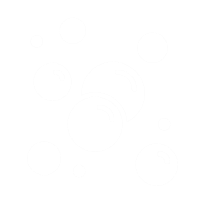 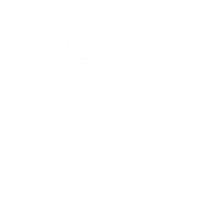 Easy Operation & Maintenance
Easy daily maintenance from yellow touch points that help reduce breakdowns by simplifying preventative maintenance.
Enhance Facility Image
Reliable scrubbing performance from straight-forward, quality scrubbers that provide consistent up-time to keep your facility looking great.
T581 Features
Easily change water flow rate and other cleaning functions from intuitive control panel.
Maneuverable, productive and compact, easily fitting into most congested spaces, and quickly reaching many areas of a facility to get more cleaning done.
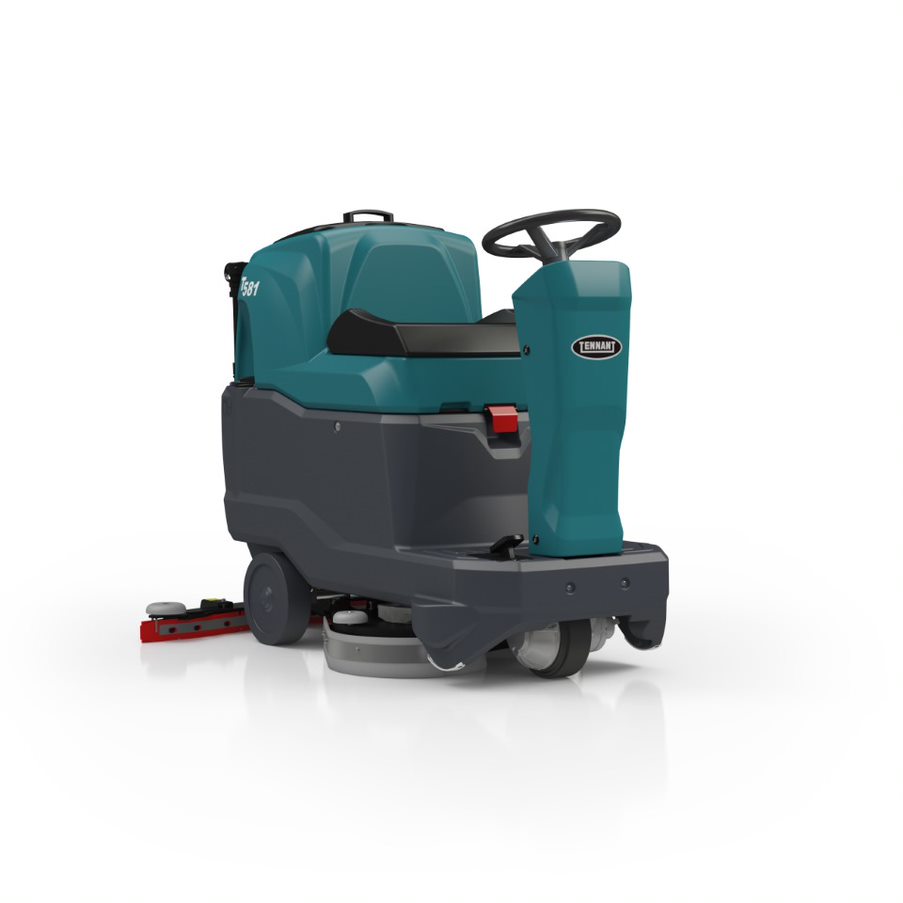 Increase consistent cleaning performance and reduce cost to clean with integrated chemical dosing system
Ease of start-up and quick training with one-button cleaning operation that lowers the scrub head and squeegee at the same time.
Extended run times nearly 20% with ECO mode that decreases battery consumption during operation.
Simple no-tools, no-touch brush change system.
T581 Specifications
Tennant ServiceTRUSTED. RESPONSIVE. LOCAL.
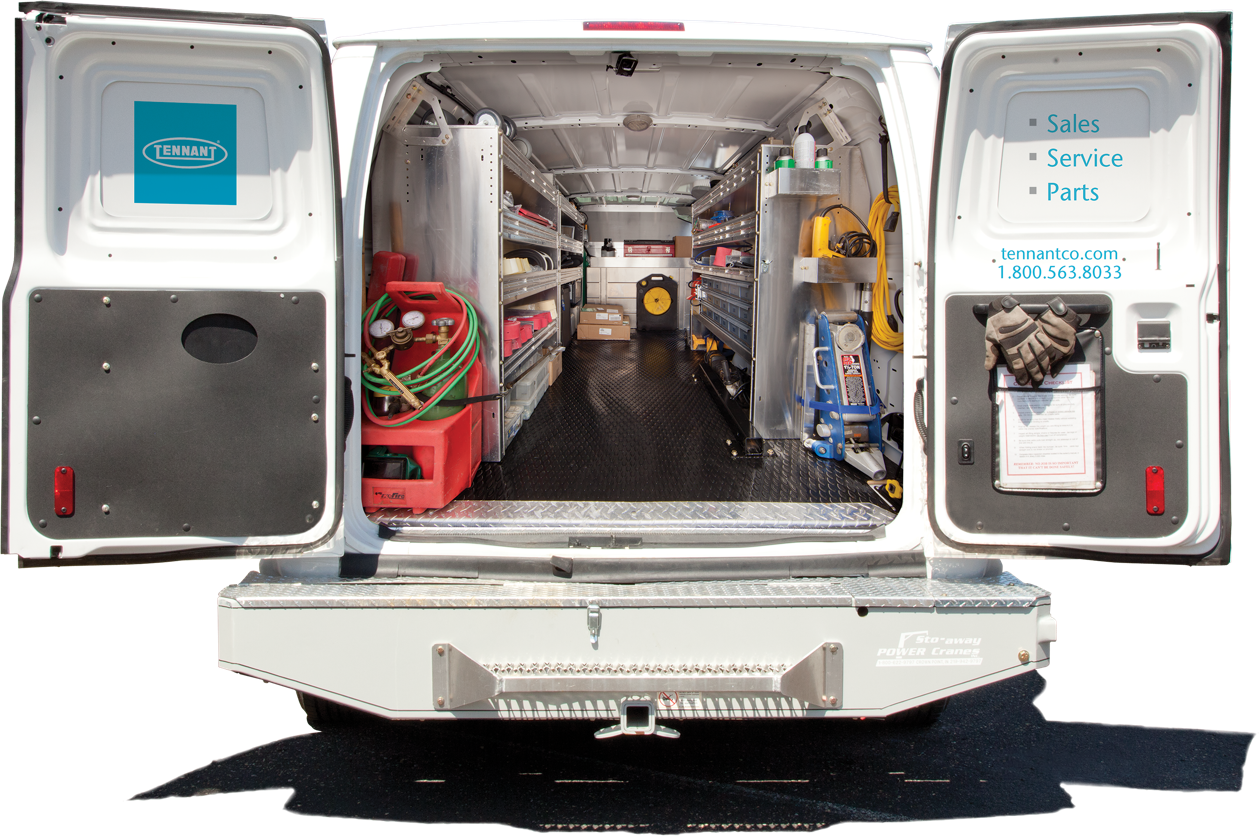 TRUST US
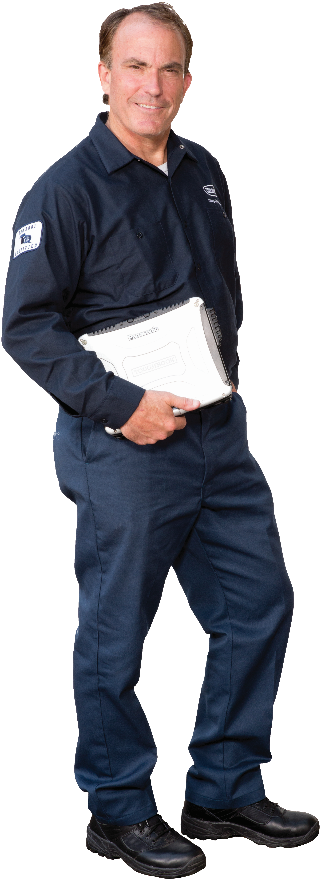 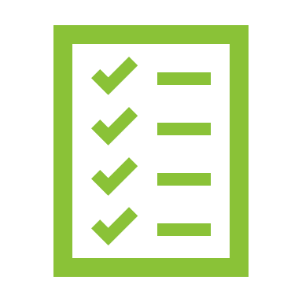 140K
12 YEARS
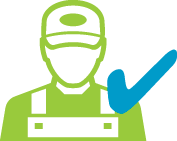 AVERAGE TENURE OF SERVICE REPS
TOTAL RESOLVED SERVICE CALLS IN 2020
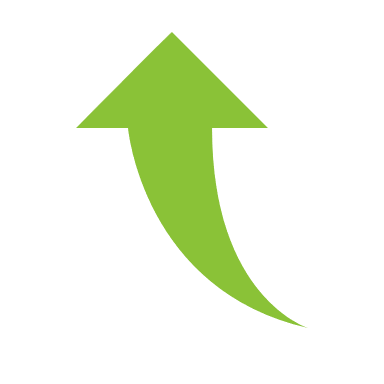 74% OF MACHINE
WORKING WITH RESPONSE TIME COMMITMENT
FIRST TIME OPERATIONAL
84%
WE ARE WHERE YOU ARE
WE’RE RESPONSIVE
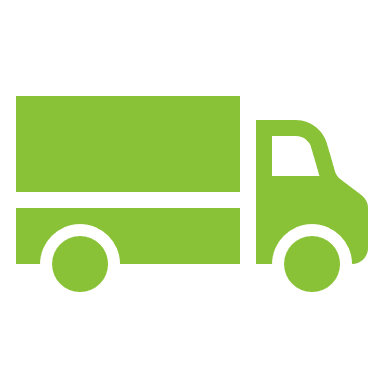 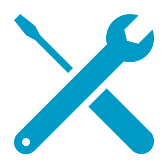 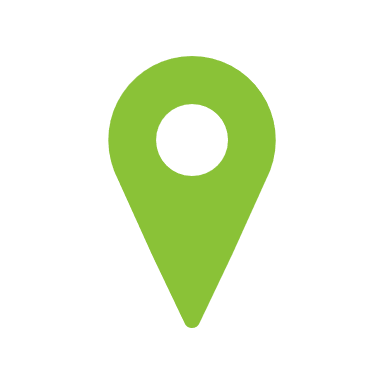 360+ SERVICE TECHS
SERVING EUROPE
1.3 DAYS
RESPONSE TIME
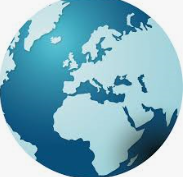 LICENSED • BONDED • INSURED
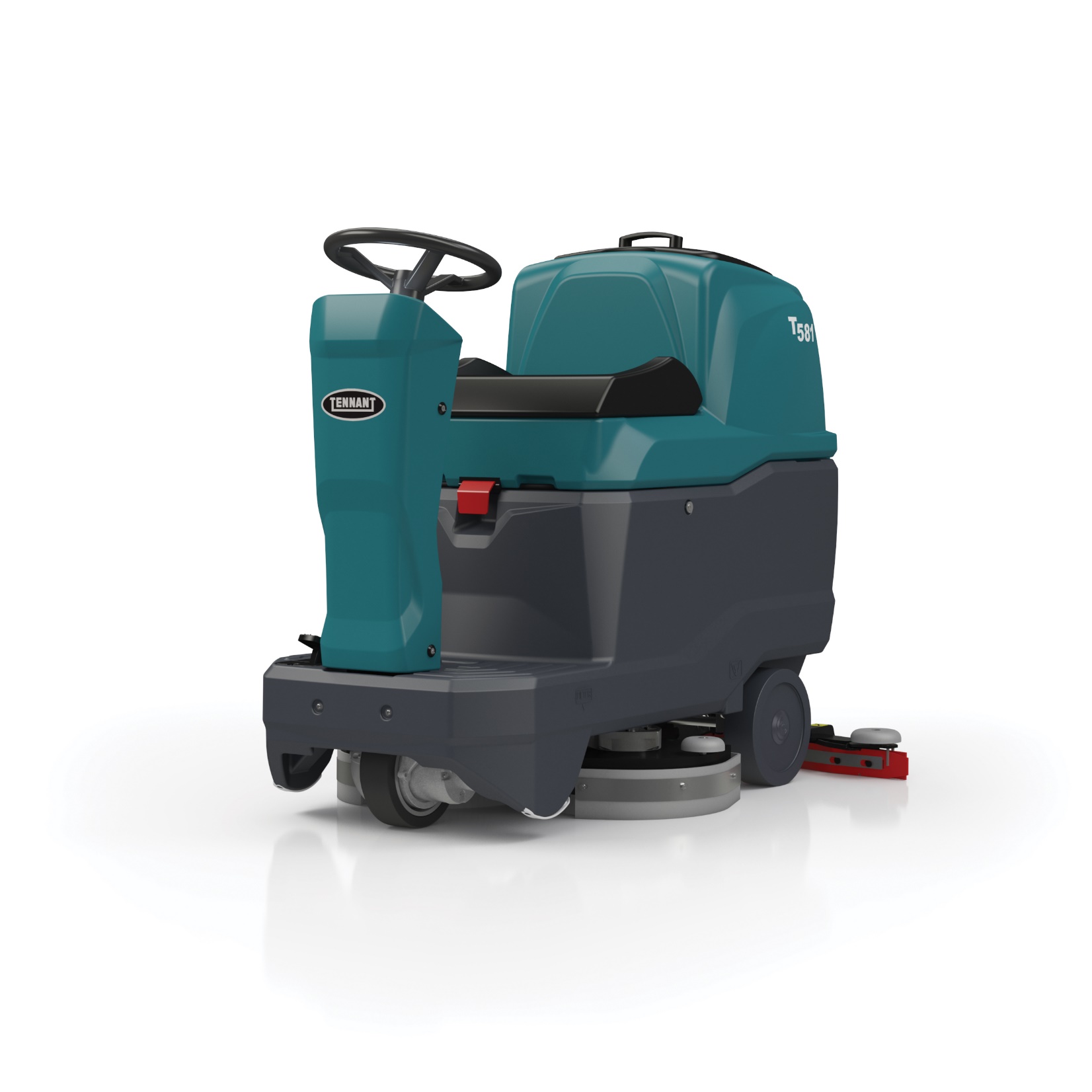 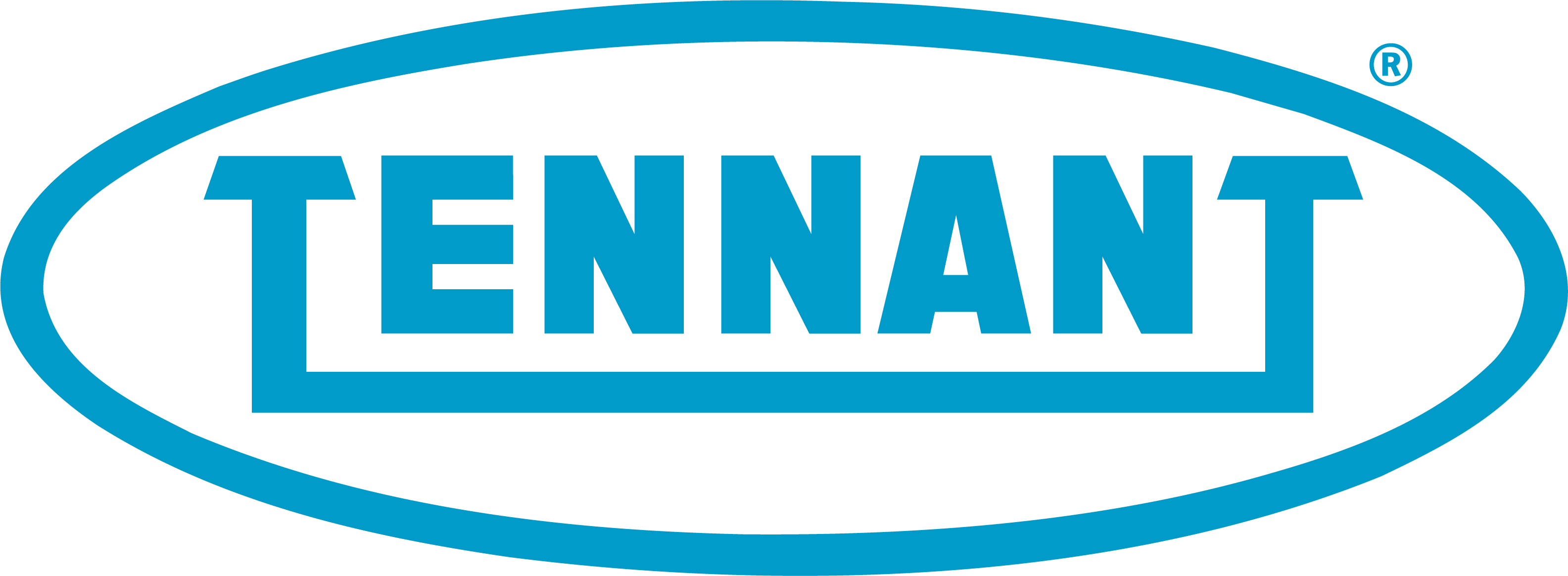 T581 
Micro-Rider
Scrubber-Dryer